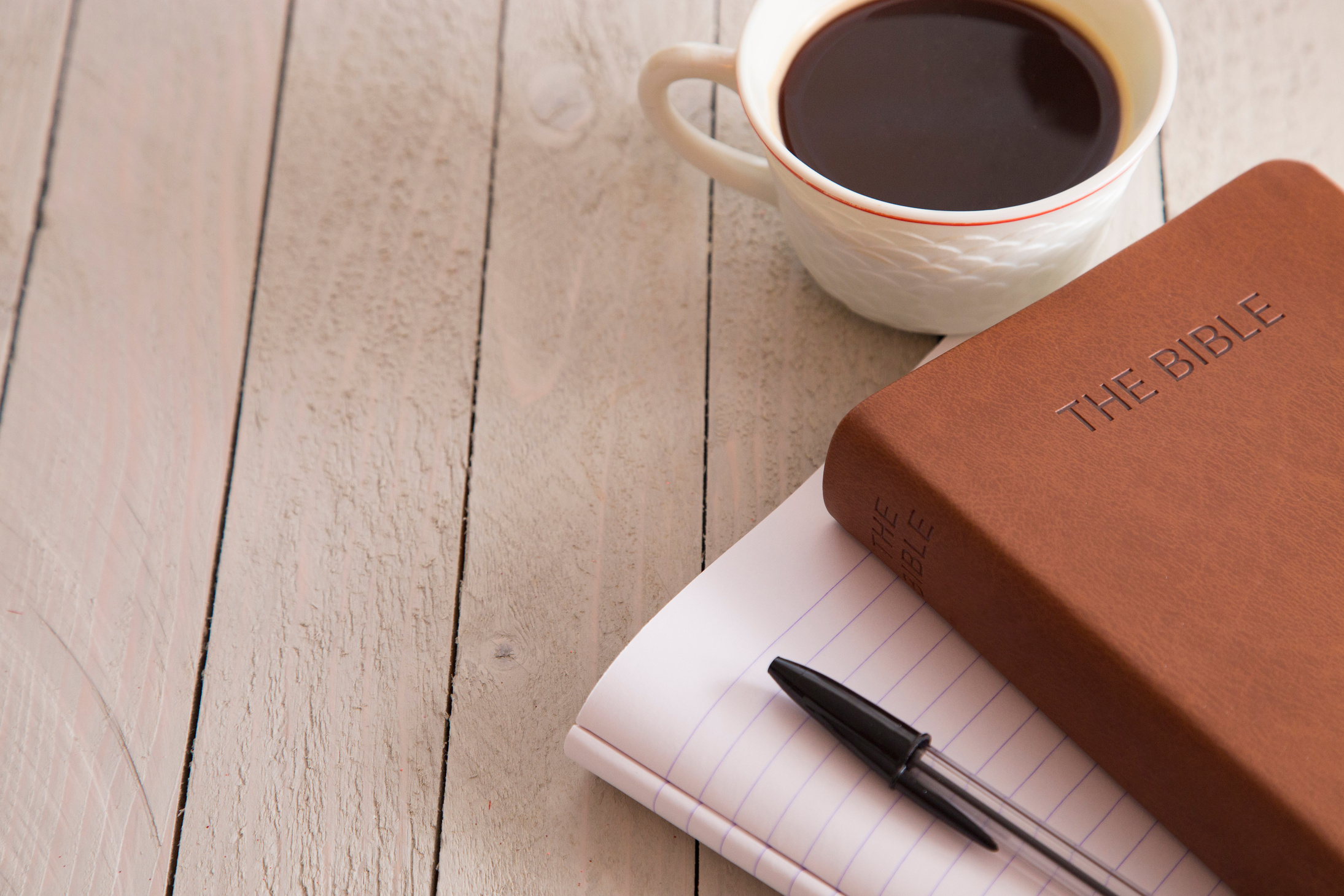 Welcome to
the Senior Adult Men 2 Class
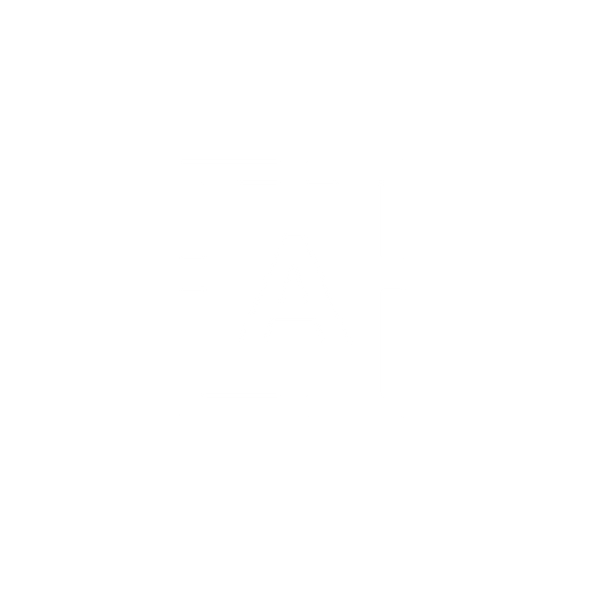 January 8, 2023
Grab some refreshments and find a table.
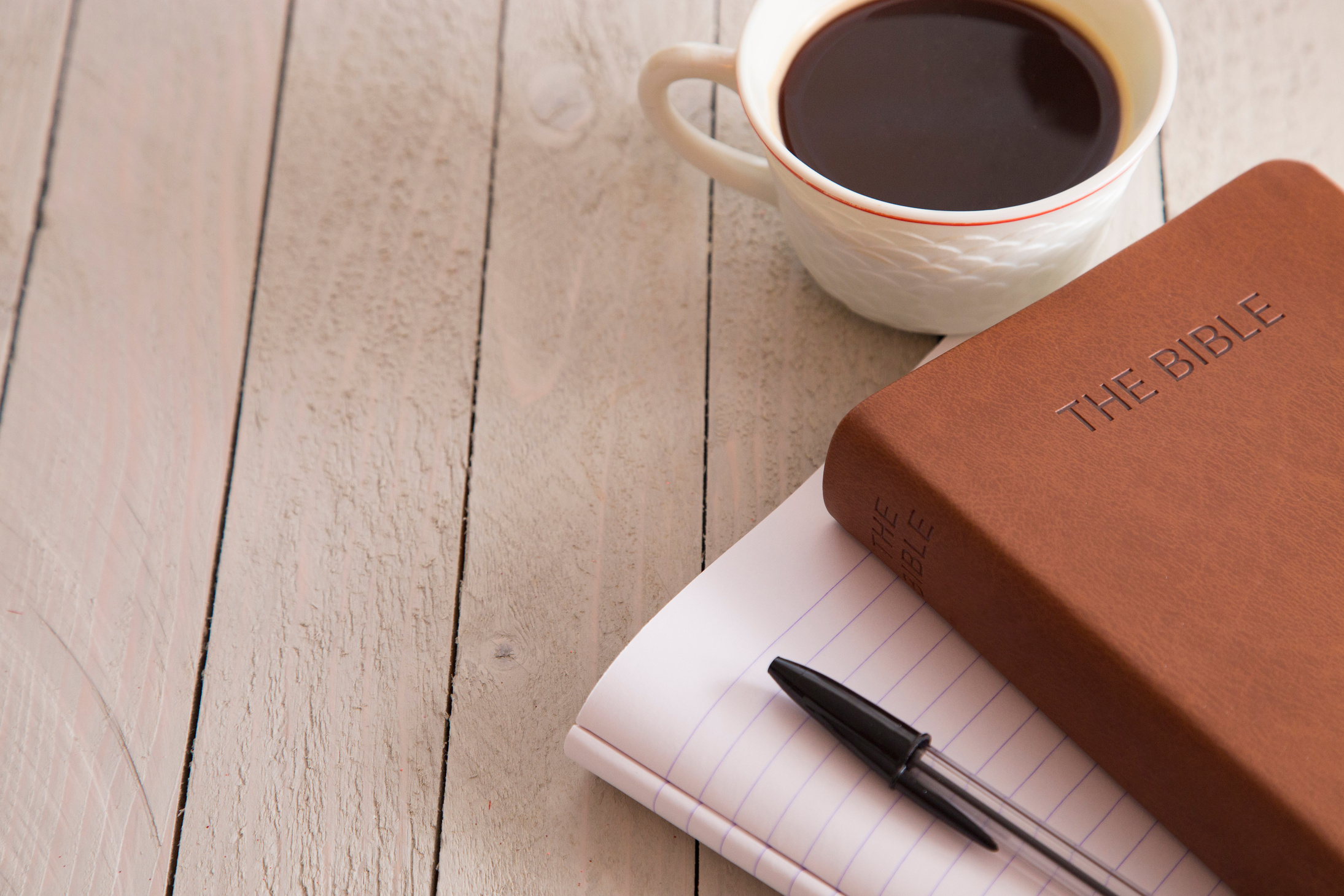 Welcome! Sign in and find a seat.
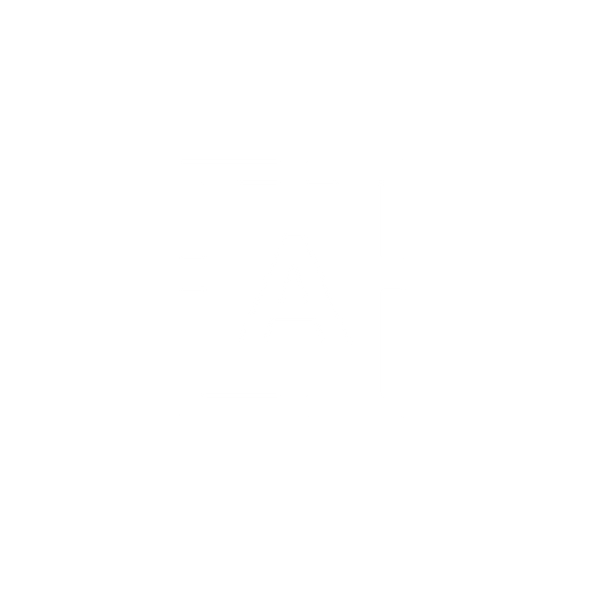 Senior Adult
Men 2
Welcome to the
Senior Adult Men 2
Sunday School
Class
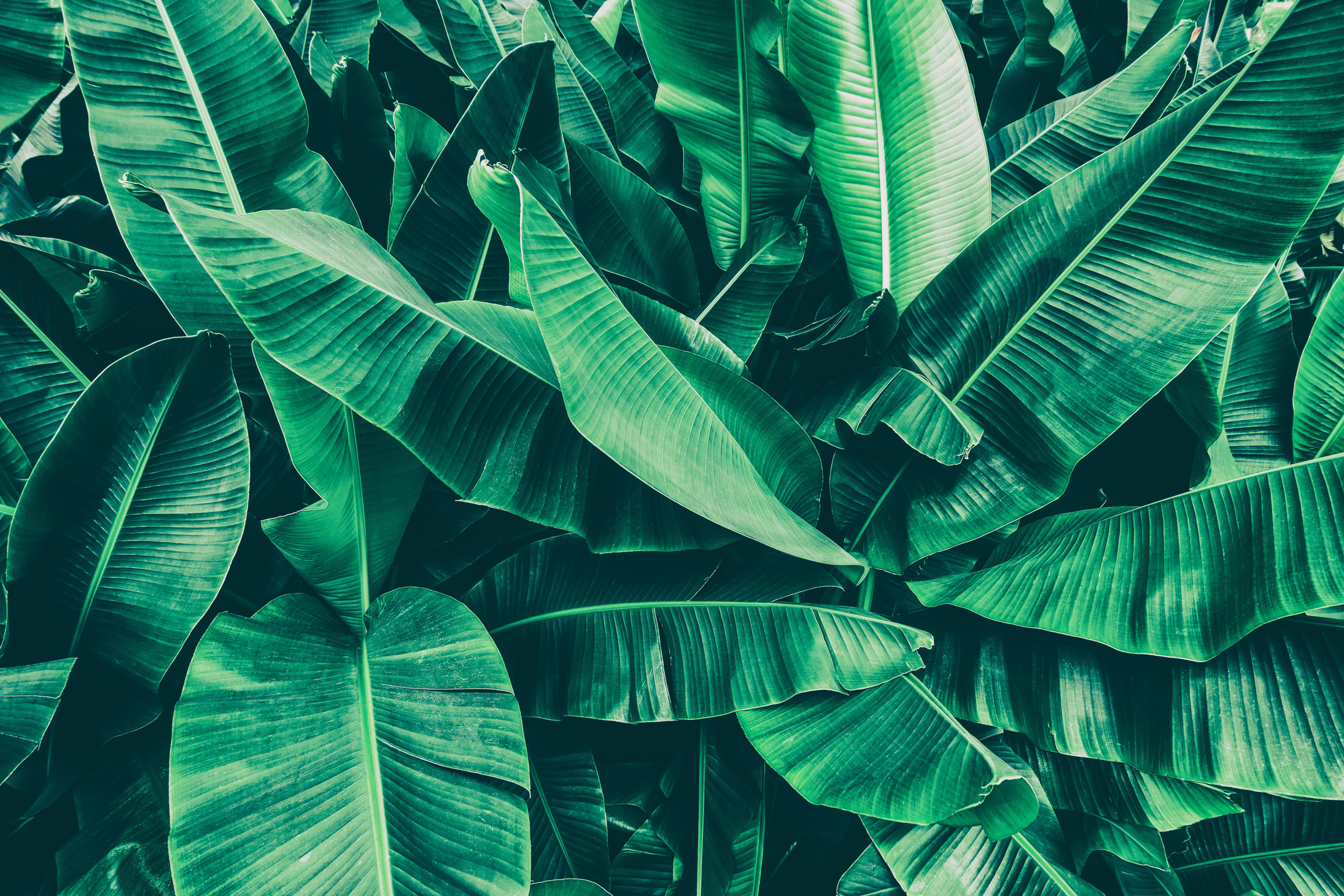 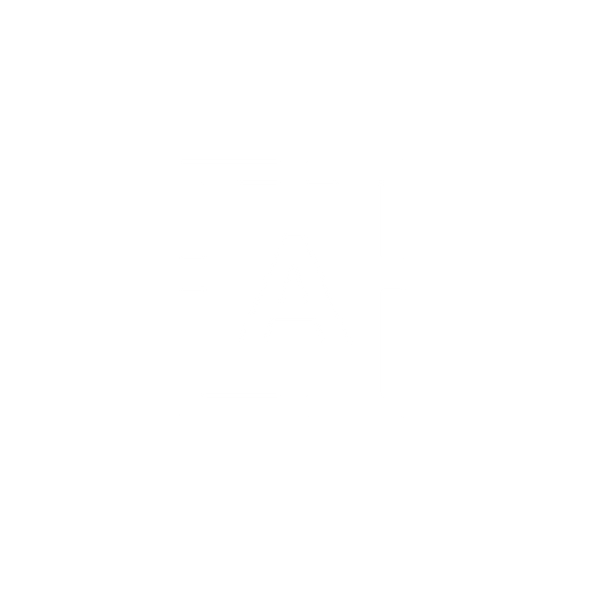 PLEASE TAKE A SEAT AT ANY TABLE
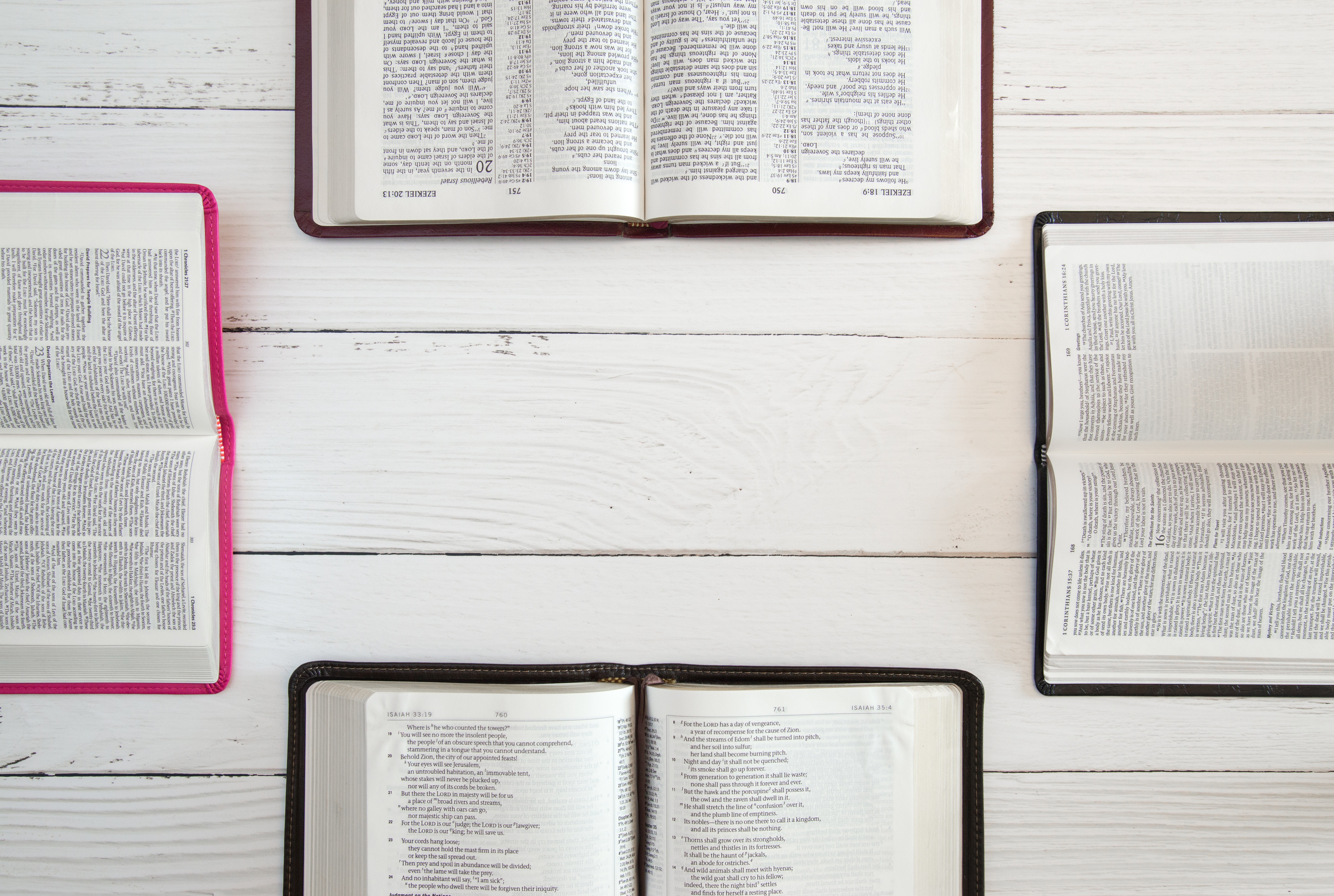 SENIOR ADULT
MEN 2
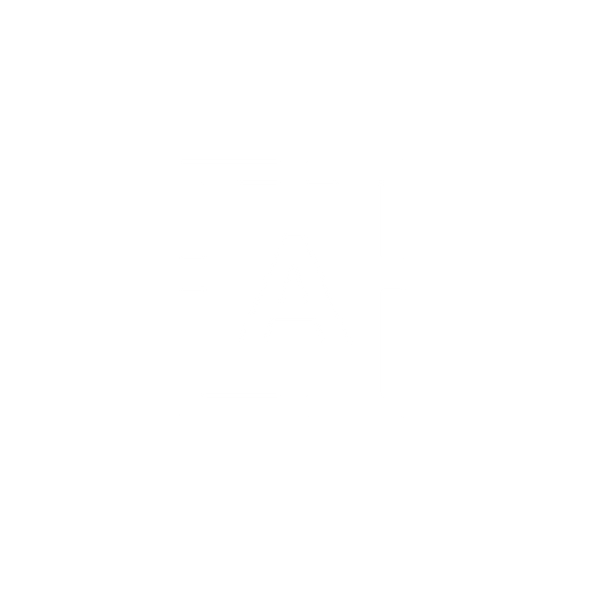